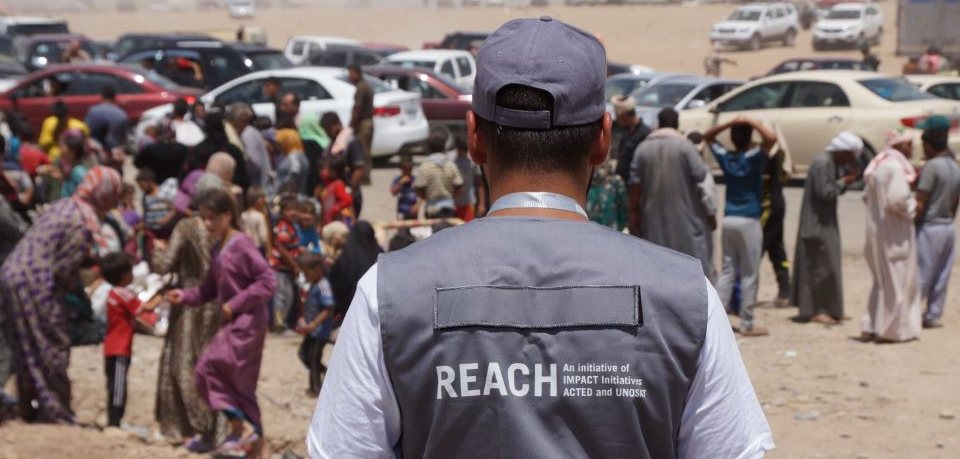 Workstream: Hard-to-Reach (HTR) Assessments
Summary
Definition
 Why target HTR?
 Methodologies and tools in HTR
 HTR opportunities and challenges
 HTR good practices
 Outputs and products 
 Institutional framework and impact
Definition
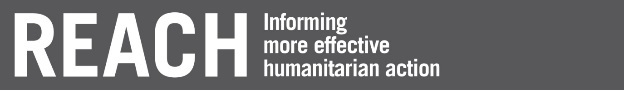 Definition
An area that is not regularly accessible to humanitarian actors for the purposes of sustained data collection and assessment activities for the following reasons:

Security constraints (such as active conflict, multiple security checkpoints, risk of kidnapping, weapon contamination, etc.) 
Besieged/ enclaved areas
Lack of authorization from local authorities (denial of access, including the need to negotiate access on an ad hoc basis, failure of the authorities to provide timely approval, etc.)
Logistical barriers (geography, seasonal access issues, no roads, lack of infrastructure, etc.)
Definition
Caveats of Definitions: 

These definitions are contested based on:
- Organizational risk threshold, 
- There are actual classifications in Syria – as defined by coordination mechanisms
- Donors/politics driven definitions
Can be used in areas that aren’t hard to reach – effective means to build comparable indicators between both locations
Or any combination of the above.
Why Target HTR?
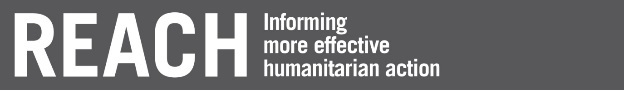 Objectives
The classic dilemma of humanitarian responses is that:
 HTR = no information = inadequate response, inadequate advocacy & humanitarian imperative 

Besieged – advocacy, ensuring any response in very inaccessible areas
Conflict – understanding displacement dynamics
Logistics – advocacy, ensuring relevant prioritization and modalities of response
Methodologies and Tools in HTR
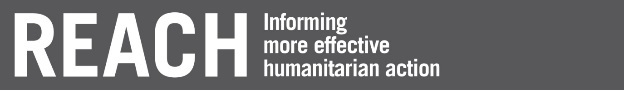 Methodologies and Tools in HTR
Remote data collection
Remote data collection can be conducted in two ways:
Fully remote data collection [EVOI] - Collection of information about an area where REACH is not physically present. This is in reference to location.
Speaking to people who have information about areas we are interested in but are not physically present in (e.g. new arrivals in a displacement site)
Communication through a network of one or more levels of KI connections (calls, pigeons, etc.)
 
2. Remote management of data collection – REACH teams or     partners report from hard to reach areas
Methodologies and Tools in HTR
TYPOLOGY OF REMOTE DATA COLLECTION
HTR Opportunities and Challenges
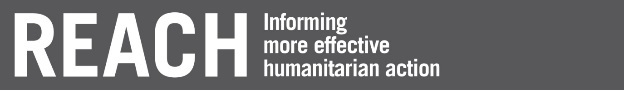 HTR Opportunities
Beside allowing data collection in areas that otherwise could not be accessible, the above-mentioned data collection methods offer a wide range of opportunities, including:

Enhancing staff security by lowering their exposure to highly insecure environments (high crime rate, active conflict, IEDs, kidnapping, arbitrary detention, etc.)
Low visibility for REACH and REACH staff in sensitive contexts
Protecting staff safety by reducing risks related to movement and travels in location that often have a high rate of car accidents due to poor infrastructure 
Improving cost effectiveness, as data collection methods described above imply lighter HR and transportation costs, particularly when considering regular, repetitive data collection 
Enable regular data collecting in areas of dynamic population movement 
Potential flexibility within a dynamic context
Strengthening time effectiveness, as HTR data gathering methods can cut time spent on travelling, especially in areas where transportation infrastructure is poor.
HTR Challenges
Develop and maintain KI, Enumerator and Partner network
Creating relevant, functional and contextually appropriate networks is hard and time consuming
Network may not be stable; needs to be maintained/expanded
Network is fragile, relying exclusively on personal and not organisational trust
Dependency on personal network (losing enumerators or REACH staff means losing KI)
KI fatigue when data is collected too frequently / questionnaires are too heavy
Unsure engagement of KI because methodology relies on the good will of the interviewee
HTR Challenges
Protection of KIs, Enumerators + Partners
KI use + partner contracting implies a risk transfer
Protection of KI is not mainstreamed
KI falls into a gray area as it is not covered by ACTED security, (enumerators may get support, KIs never)
Occasional leaks of KI personal data
HTR Challenges
Data quality and integrity
Quality and reliability of data collected remotely is inevitably lower compared to direct data collection
Limited availability of information for triangulation/ cross-check

Operational constraints
Payment of enumerators
KIs incentives  
Phone connectivity/ loss of contact
HTR Good Practices
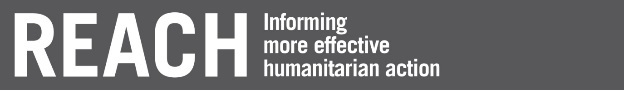 Research Questions
Develop and maintain the KI network 
Hiring enumerators/REACH staff with personal network
Clearly present REACH and the purpose of the research during first contact with KIs
Use HH survey or FGD to find potential KIs 
First contact in person – then remote DC, if possible
KI incentive (telephone/internet credit, monetary compensation?)
Develop and update a KI directory
Rotate KIs to avoid KI fatigue
Build extra-professional relationship with KI to avoid the feeling of being exploited/used
Reduce the questionnaire to the bare minimum to spare KI time
Adapt/be flexible to KIs schedule 
Adapt communication means (Whatsapp, Skype, etc.) based on KI preference
Share research outputs with KIs whenever possible
Research Questions
Protection of KIs
Anonymize as much as possible (names, forms, outputs) to avoid the risk of KI being identified 
Reduce exposure time on the phone by keeping the questionnaire short, sharing the questionnaire in advance 
Mainstream the use of encrypted communication
Agree in advance a specific time for the interview to take place, even by night if requested
Sharing the questionnaire by picture so it can be erased quickly/easily
Mainstream KI protection in data collection operations (emergency number to call, exploring the opportunity to extend ACTED security support to the KI, training enumerators on KI protection)
Develop and implement a KI personal data protection policy
Dropping the Key Informant term - very negative semantics linked to spying, at least in the ME and CIS region
Research Questions
Data quality
Train enumerators on remote data collection
Strict selection of KI (literacy, sectorial knowledge, etc.)
Take into consideration KI feedback when developing tools
Flexibility in the type of data collection support 
Collect data remotely at the lowest administrative level  
Record KI profiles and use the confidence level 
Data checking and cleaning as frequently as possible
Completing and submitting data cleaning log
Outputs and Products
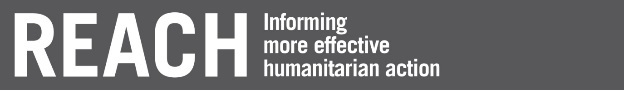 Outputs and Products for HTR
Products for actors at specific levels – need to map granularity to different levels of actors – high level, detailed, micro-zoom
Standard suite of products – Dashboard, Executive Summary, Factsheet, SO (maybe?), Quarterly Trend Review.
Institutional Framework and Impact
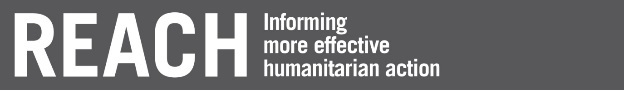 Institutional Framework
.
Institutional buy-in critical to uptake.  Preferred to have at start but not mandatory. Should be multi-partite at high level (HCT, IC/SWG, NGO Fora). 
Worth noting that HTR could be used for single-sector information collection – in which case should be Cluster/ Sector WG.
Impact
TYPOLOGY OF OUTPUTS
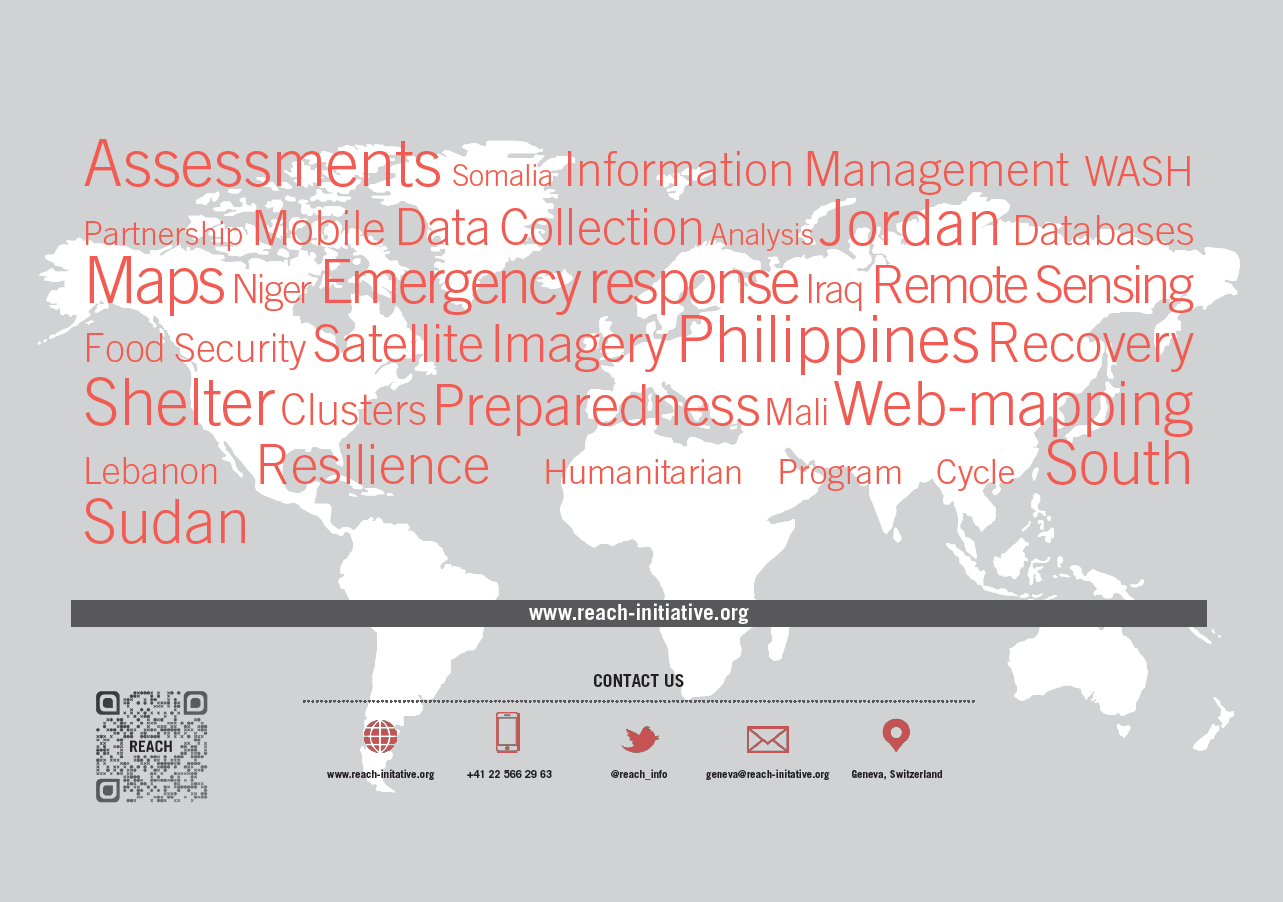